Compare and contrast the characteristics of learned behaviors and of inherited traits.
Inherited Traits
Cat's arched back when scared
  Plants leaning towards light 
  Spiders spinning webs
  Can roll your tongue
  Attached earlobes
  Long teeth
  Have big feet
  Shape of nose
  Dog barking
  Hair color
  Long fur
Baby crying
  Long fingers
  Blushing 	
  Hibernation
  Speed
  Eating plants
  Eye Color
  Widow's Peak
  Height
  Shape of a leaf
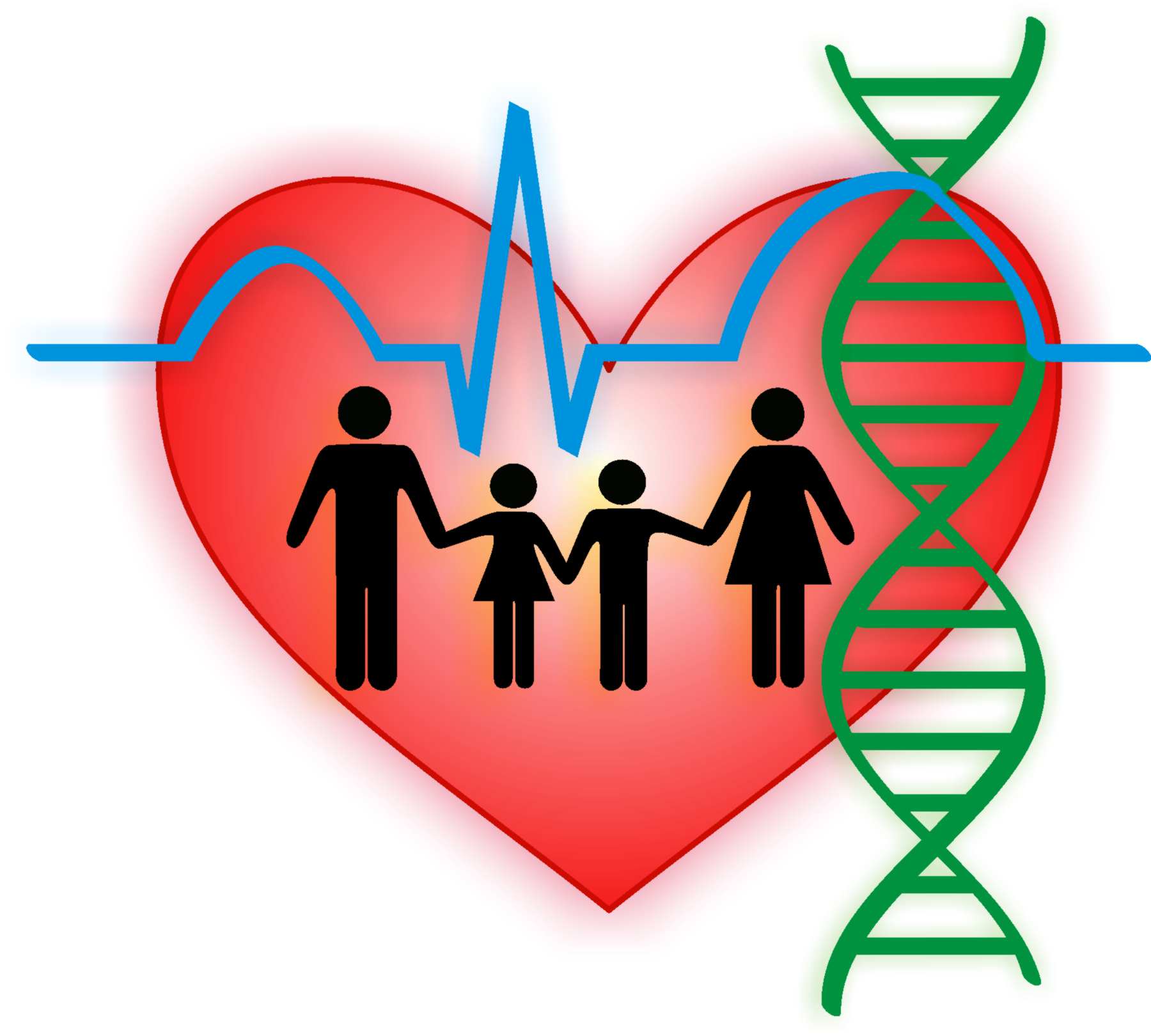 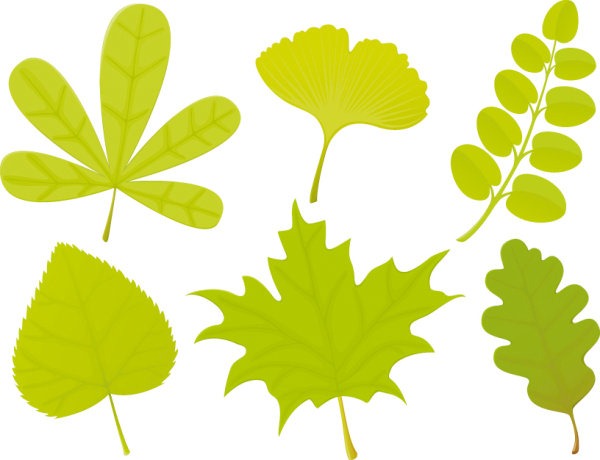 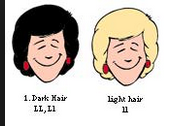 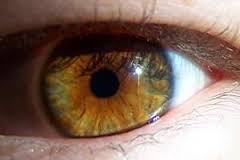 Roll Your Tongue
The ability to roll your tongue into a U-shape with the sides curled upwards is conferred by a dominant gene.
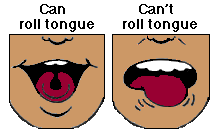 Earlobe Attachment 
Inheritance of a dominant gene produces unattached or ‘free’ earlobes.  There is considerable variation in the size and shape of the lobes which is due to the influence of other genes.
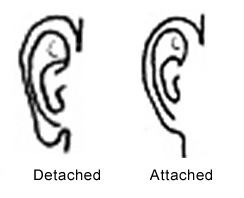 Hitch Hikers Thumb 
  The ability to bend either thumb backwards beyond 45 degrees reflects the absence of the dominant gene which prevents this ability. Also known as “distal hyper extensibility of the thumb.”
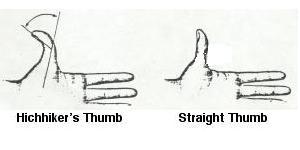 Widow’s Peak 
A dominant gene causes the hairline to form a distinct downward point in the center of the forehead. Baldness will mask this trait.
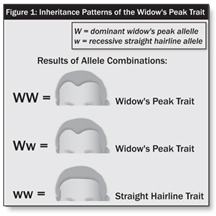 Hallux Length 
The length of the big toe (hallux) is governed by the Ha  gene. The big toe is longer than or equal to the second toe only in the homozygous recessive. A hallux shorter than this indicates the possession of a dominant Ha gene allele.
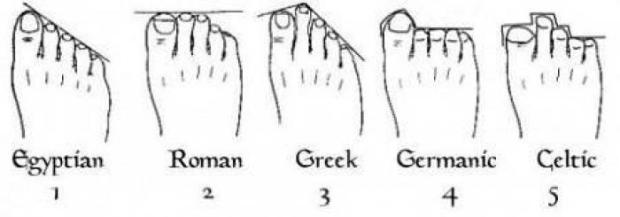 Facial Dimples 
The inheritance of cheek dimples is controlled by a dominant gene D. The d/d genotype lacks the ability to express facial dimples
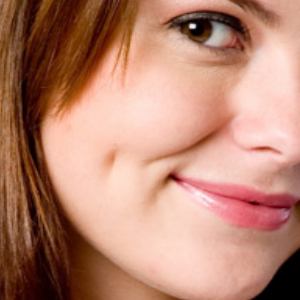 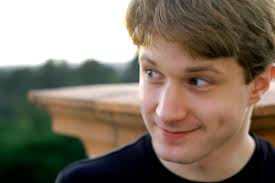 Bent Little Finger 
A dominant gene causes the last joint of the little finger to bend inwards towards the fourth finger. Place hand on table and relax muscles to test.
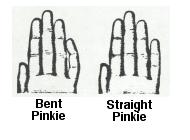 Interlocking Fingers 
When the fingers are interlocked, some people will almost invariably place the left thumb on top ....and other people will place the right over the left. Studies have shown that the placing the left over the right is due to a dominant gene (F) while placing the right on top occurs only in the recessive (ff) genotype.
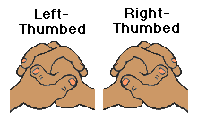 Learned Traits
Animals staying away from something after a bad encounter
  Speaking more than one language
  Speak the same language
  Swimming in the pool
  Brushing your teeth
  Playing with friends
  Riding a bike
  Hunting
  Reading 
  Favorite sport is basketball
  Animals finding food from humans
  Table Manners
  Understanding a language
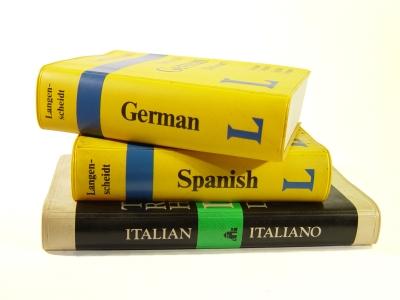 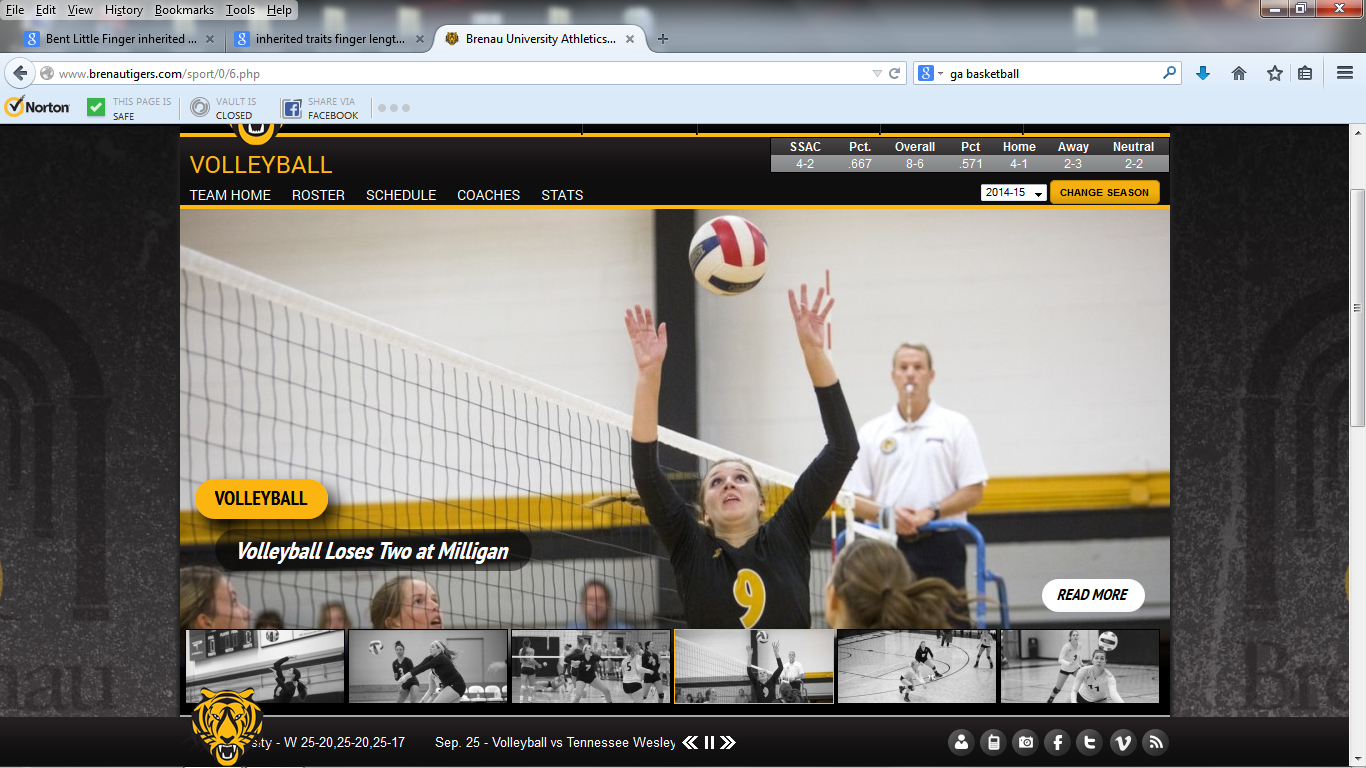 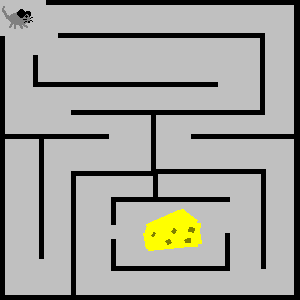 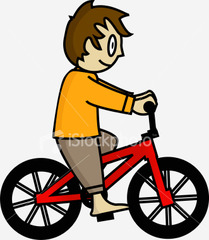 Flash cards inherited and learned traits
http://quizlet.com/22657458/5th-grade-sciencetraits-and-learned-behaviors-flash-cards/

What is a gene?
http://kidshealth.org/kid/talk/qa/what_is_gene.html

Vocabulary quiz
http://www.flashcardmachine.com/5th-grade-geneticsvocabularyquiz.html

Life science
http://www.internet4classrooms.com/grade_level_help/life_science_fifth_5th_grade_science.htm

Inventory of my genes teacher guide
http://www.usc.edu/org/cosee-west/AprilLectureMaterials/Activities/AnInventoryofMyTraits.pdf

Bunch of links
http://buncombe.k12.nc.us/Page/30134